Medication Management of Elective First Trimester Abortion
Association of Reproductive Health Professionals
www.arhp.org
[Speaker Notes: Talking Points
This program is sponsored by the Association of Reproductive Health Professionals (ARHP).
This program is funded by unrestricted educational grants from Danco Laboratories, LLC.
This presentation may include information that is not on FDA-required product labels.
NOTE TO SPEAKER: Disclose any financial relationship(s) you have with industry.

- - -
Original content for this slide submitted by ARHP’s Clinical Advisory Committee for “Medication Management of Elective First Trimester Abortion”  in October 2010. Original funding received from Danco Laboratories, LLC. through an educational grant. This slide is available at www.arhp.org/core.]
Expert Medical Advisory Committee
Mary Fjerstad, RN, BSN, MHS, NP
[Speaker Notes: ---
Original content for this slide submitted by ARHP’s Clinical Advisory Committee for “Medication Management of Elective First Trimester Abortion”  in October 2010. Original funding received from Danco Laboratories, LLC. through an educational grant. This slide is available at www.arhp.org/core.]
Learning Objectives
Screen patients for contraindications to first trimester medical abortion
Implement at least one medical abortion regimen
Identify at least three advantages of using medications for management of elective first-trimester abortion
Recognize at least four factors to consider when counseling women about medical abortion
[Speaker Notes: ---
Original content for this slide submitted by ARHP’s Clinical Advisory Committee for “Medication Management of Elective First Trimester Abortion”  in October 2010. Original funding received from Danco Laboratories, LLC. through an educational grant. This slide is available at www.arhp.org/core.]
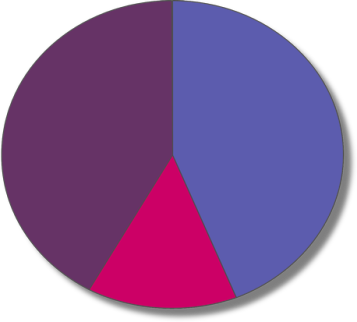 Abortion          42%
44%	         Birth
14%
Miscarriage/
Fetal Demise
Outcomes of Unintended Pregnancies
Approximately 3 million annually in the United States
Finer LB, Henshaw SK. Perspect Sex Reprod Health. 2006.
[Speaker Notes: Talking Points
Approximately 3 million unintended pregnancies occur each year in the United States.
In 2001, 44% of unintended pregnancies in the United States ended in live birth; 42% ended in elective abortion, and 14% ended in miscarriage or fetal demise.

References 
Finer LB, Henshaw SK.  Disparities in rates of unintended pregnancy In the United States, 1994 and 2001.  Perspect Sex Reprod Health. 2006;38(2):90–6.

---
Original content for this slide submitted by ARHP’s Clinical Advisory Committee for “Medication Management of Elective First Trimester Abortion”  in October 2010. Original funding received from Danco Laboratories, LLC. through an educational grant. This slide is available at www.arhp.org/core.]
1%
Weeks Gestation
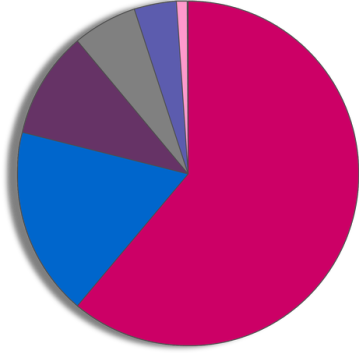 4%
6%
≤8
9 to 10
10%
11 to 12
13 to 15
61%
16 to 20
18%
≥21
Abortions by Length of Pregnancy
Strauss LT, et al. MMWR. 2006
[Speaker Notes: Talking Points
CDC data from 2003 show that the vast majority of abortion procedures (61%) happen early in pregnancy. Of these early procedures, 27% occurred at or before 6 weeks’ gestation, 18% at 7 weeks, and 15.5% at 8 weeks.
18% of abortion procedures occur between weeks 9 and 10.
Nearly 10% of procedures happen between weeks 11 and 12.
Substantially fewer procedures are performed from the second trimester on: 6% between weeks 13 and 15, 4% between weeks 16 and 20. 
1% of all abortion procedures occur after 21 weeks’ gestation.

References 
Strauss LT, Gamble SB, Parker WY, Cook DA, Zane SB, Hamdan S: Centers for Disease Control and Prevention. Abortion Surveillance – United States, 2003. Surveillance Summaries, November 2006. MMWR. 55(SS-11):1-32.

---
Original content for this slide submitted by ARHP’s Clinical Advisory Committee for “Medication Management of Elective First Trimester Abortion”  in October 2010. Original funding received from Danco Laboratories, LLC. through an educational grant. This slide is available at www.arhp.org/core.]
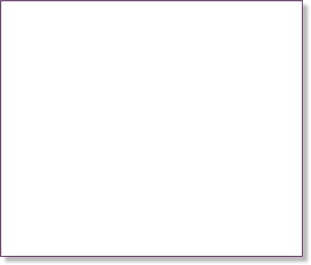 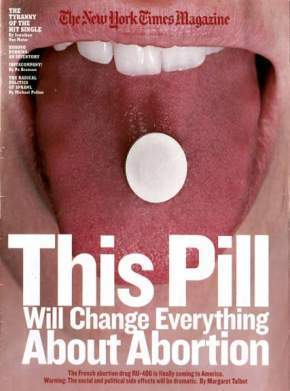 Medication Abortion
Jones RK, Henshaw SK. Perspet Sex Reprod Health. 2002.
[Speaker Notes: Talking Points
In September 2000, the FDA approved mifepristone for use in the United States. With the availability of very sensitive pregnancy tests, women now theoretically can choose to terminate a pregnancy either with medication or vacuum aspiration as early as the pregnancy can be diagnosed. 
In European countries, such as France, Great Britain, and Sweden, the widespread availability of mifepristone has not been associated with any increase in the number or rate of abortions; however, it has been associated with a rise in the proportion of abortions performed at earlier gestational ages (Jones and Henshaw 2002).

References 
Jones RK, Henshaw SK. Mifepristone for early medical abortion: experiences in France, Great Britain and Sweden. Perspect Sex Reprod Health. 2002;34:154–61.

---
Original content for this slide submitted by ARHP’s Clinical Advisory Committee for “Medication Management of Elective First Trimester Abortion”  in October 2010. Original funding received from Danco Laboratories, LLC. through an educational grant. This slide is available at www.arhp.org/core.]
Mifepristone (Mifeprex®)
Acts as an “antiprogestin”
Most effective in combination with a prostaglandin analog
Approved for use in the U.S. in 2000 for medical abortion
Creinin MD, Danielsson KG. 2009.
[Speaker Notes: Talking Points
Mifepristone acts as an “antiprogestin”  by binding to the progesterone receptor without activating the receptor. 
Mifepristone is most effective in combination with a Prostaglandin analog.
FDA approved for medical abortion in 2001
Oral preparation
200 mg tablets

References 
Creinin M, Danielsson KG. Chapter 9: Medical Abortion in Early Pregnancy. In Paul M, Lichtenberg ES, Borgatta L, Grimes DA, Stubblefield PG, Creinin MD (ed).Management of unintended and abnormal pregnancy comprehensive abortion care.  Oxford, UK: Wiley-Blackwell; 2009.

---
Original content for this slide submitted by ARHP’s Clinical Advisory Committee for “Medication Management of Elective First Trimester Abortion”  in October 2010. Original funding received from Danco Laboratories, LLC. through an educational grant. This slide is available at www.arhp.org/core.]
Mifepristone: Physiologic Effects
Creinin MD, Danielsson KG. 2009.; Spitz 2010
[Speaker Notes: Talking Points
Mifepristone has several effects on the uterus and the cervix, including:
Inducing uterine contractions
Altering the endometrium and causing bleeding and a decrease in hCG secretion into the maternal system
Softens the cervix to allow for expulsion

References 
Creinin M, Danielsson KG. Chapter 9: Medical Abortion in Early Pregnancy. In Paul M, Lichtenberg ES, Borgatta L, Grimes DA, Stubblefield PG, Creinin M (ed). Management of unintended and abnormal pregnancy comprehensive abortion care. Oxford, UK: Wiley-Blackwell; 2009.
Spitz, Irving. Mifepristone: where do we come from and where are we going? Clinical development over a quarter of a century. 2009. Contraception  82: 442-452.

---
Original content for this slide submitted by ARHP’s Clinical Advisory Committee for “Medication Management of Elective First Trimester Abortion”  in October 2010. Original funding received from Danco Laboratories, LLC. through an educational grant. This slide is available at www.arhp.org/core.]
Contraindications to Mifepristone
Ectopic pregnancy
Long-term systemic corticosteroid use
Hemorrhagic disorders or current anticoagulant use
Inherited porphyrias
Chronic adrenal failure
Known allergy to mifepristone or prostaglandin
Remove IUD before giving medical abortion
Danco Laboratories. 2005.
[Speaker Notes: Talking Points
Mifepristone should not be used for women with:
A confirmed or suspected ectopic pregnancy
An IUD in place
Long-term corticosteroid use
Hemorrhagic disorders or inherited porphyrias
Concurrent anticoagulant use
Chronic adrenal failure
Allergy to mifepristone, misoprostol, or other prostaglandin

References 
Mifeprex [package insert]. New York, NY: Danco Laboratories, LLC. July, 2005.

---
Original content for this slide submitted by ARHP’s Clinical Advisory Committee for “Medication Management of Elective First Trimester Abortion”  in October 2010. Original funding received from Danco Laboratories, LLC. through an educational grant. This slide is available at www.arhp.org/core.]
Misoprostol (Cytotec)
Prostaglandin E1
FDA approved for prevention and treatment of gastric and duodenal ulcers
Relatively stable at room temp
Inexpensive & widely available
Creinin MD, Danielsson KG. 2009.
[Speaker Notes: Talking Points
Misoprostol belong to family of Eicosanoids, which are active metabolites of arachidonic acid
In the prostaglandins, the E-series (for example dinoprostone and sulprostone) and F-series are the most important.  E-series are more uteroselective and are superior in cervical ripening.
FDA approved for prevention and treatment of gastric and duodenal ulcers
Misoprostol is heat stable, so it does not require refrigeration. 
It is inexpensive and widely available. 
Oral preparation
100 g (non-scored) & 200 g (scored) tablets

References 
Creinin M, Danielsson KG. Chapter 9: Medical Abortion in Early Pregnancy. In Paul M, Lichtenberg ES, Borgatta L, Grimes DA, Stubblefield PG, Creinin MD (ed).Management of unintended and abnormal pregnancy comprehensive abortion care.  Oxford, UK: Wiley-Blackwell; 2009.

---
Original content for this slide submitted by ARHP’s Clinical Advisory Committee for “Medication Management of Elective First Trimester Abortion”  in October 2010. Original funding received from Danco Laboratories, LLC. through an educational grant. This slide is available at www.arhp.org/core.]
Misoprostol: Physiologic Effects
Creinin MD, Danielsson KG. 2009.
[Speaker Notes: Talking Points
Acts on smooth muscle receptors
In contrast to oxytocin, prostaglandins not only have an effect on myometrial contractility, but they also accelerate the physiological cervical ripening. 
Prostaglandin receptors are always present in myometrial tissue, whereas oxytocin receptors develop during the later part of pregnancy. 

References 
Creinin M, Danielsson KG. Chapter 9: Medical Abortion in Early Pregnancy. In Paul M, Lichtenberg ES, Borgatta L, Grimes DA, Stubblefield PG, Creinin M (ed). Management of unintended and abnormal pregnancy comprehensive abortion care. Oxford, UK: Wiley-Blackwell; 2009.

 ---
Original content for this slide submitted by ARHP’s Clinical Advisory Committee for “Medication Management of Elective First Trimester Abortion”  in October 2010. Original funding received from Danco Laboratories, LLC. through an educational grant. This slide is available at www.arhp.org/core.]
Contraindications to Misoprostol
Ectopic pregnancy
Unstable hemodynamics and shock
Inflammatory bowel disease
Known allergy to misoprostol
Overall 1% risk of birth defects if pregnancy is not terminated
Tang, OS and Gemzell-Danielsson K, et al. Int J Gynecol Obstet 2007; RHTP and Gynuity 2008
[Speaker Notes: Talking Points
Misoprostol should not be used for women with:
Known allergy to misoprostol
Suspected ectopic pregnancy
Unstable hemodynamics and shock
Signs of pelvic infections and/or sepsis
Caution should be taken when treating women with:
An IUD in place. The IUD should be removed before administration of the drug.
A known bleeding disorder or currently taking anti-coagulants

References 
Tang, Oi Shan, Kristina Gemzell-Danielsson, Pak Chung. Ho.  2007. Misoprostol: pharmacokinetic profiles, effects on the uterus and side-effects. International Journal of Gynecology and Obstetrics; 99: S160-S167. 
Gremzwll-Danielsson K, Ho P, Gomez Ponce de Leon RG, et al. Misoprostol to treat missed abortion in the first trimester. Int J Gynecol Obstet, Suppl. 2007;99:S182-S185.
Consensus Statement: Instructions for use of Misoprostol for treatment of incomplete abortion and Miscarriage. Expert Meeting on Misoprostol sponsored by Reproductive Health Technology Project and Gynuity Health Projects. June 9, 2004. New York, NY. (Updated June 2008).

---
Original content for this slide submitted by ARHP’s Clinical Advisory Committee for “Medication Management of Elective First Trimester Abortion”  in October 2010. Original funding received from Danco Laboratories, LLC. through an educational grant. This slide is available at www.arhp.org/core.]
Question
Is medical abortion contraindicated in breast-feeding women?
?
No.  There’s a theoretical concern that misoprostol could cause diarrhea in the breast-feeding infant. The level of misoprostol in breast milk is undetectable by 4-5 hours after ingestion. The woman can breast-feed before using misoprostol, and then wait 4-5 hours until the next feed.
Tang OS,  Gemzell- Danielsson K, Ho PC. 2007
[Speaker Notes: Talking Points
QUESTION:  Is medical abortion contraindicated in breast-feeding women?
Answer: False.  There’s a theoretical concern that misoprostol could cause diarrhea in the breast-feeding infant. The level of misoprostol in breast milk is undetectable by 4-5 hours after ingestion. The woman can breast-feed before using misoprostol, and then wait 4-5 hours until the next feed. 

References 
Tang OS, K. Gemzell-Danielsson K, Ho PC. Misoprostol: Pharmacokinetic profiles, effects on the uterus and side-effects. 2007.  International Journal of Gynecology and Obstetrics, 99: S160-S167. 

---
Original content for this slide submitted by ARHP’s Clinical Advisory Committee for “Medication Management of Elective First Trimester Abortion”  in October 2010. Original funding received from Danco Laboratories, LLC. through an educational grant. This slide is available at www.arhp.org/core.]
Routes of Administration of Misoprostol
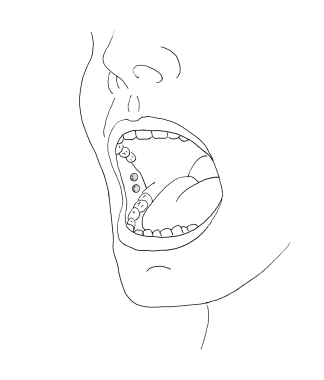 Buccal
Oral
Rectal
Sublingual
Vaginal
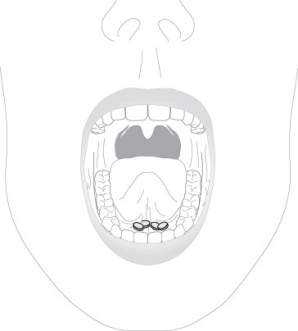 Pictures courtesy of Ipas
[Speaker Notes: Talking Points
Misoprostol can be administered via different routes, including:
Buccal
Oral - Manufactured and approved for oral use only
Vaginal
Rectal
Sublingual
Misoprostol can be admnistered via the above routes, however evidence shows that vaginal, buccal, and sublingual are effective with fewer side effects.

References 
Pictures courtesy of Ipas.

---
Original content for this slide submitted by ARHP’s Clinical Advisory Committee for “Medication Management of Elective First Trimester Abortion”  in October 2010. Original funding received from Danco Laboratories, LLC. through an educational grant. This slide is available at www.arhp.org/core.]
Buccal Use of Misoprostol
As effective as vaginal in induced medical abortion up to 63 days gestation
Held in the cheek for 30 minutes; any remaining pill residue swallowed
Given 24-48 hours after mifepristone
Schaff, EA et al. 2005; Tang, OS et al 2006; Creinin MD,  et al. 2004; Creinin MD, Schreiber. 
2007; Winikoff, 2008; Tang OS, et al. 2003; Shaff EA, 2010; Lohr PA, et al.  2007
[Speaker Notes: Talking Points
Buccal and sublingual delivery of misoprostol has mostly been studied with the use of induced medical abortion.
Buccal use is as effective as vaginal in induced medical abortion up to 63 days gestation. Buccal not as effective when given simultaneously with mifepristone (Lohr, 2007)
Misoprostol 800 mcg in the buccal pouch of the cheek for 30 min is more slowly absorbed, bypasses the enterohepatic circulation slowing the metabolism and causes a lower peak serum concentration associated with fewer gastrointestinal side effects
Dosed approximately 24 to 48 hours after taking mifepristone

References 
Schaff EA, DiCenzob R, Fielding  SL. Comparison of misoprostol plasma concentrations following buccal and sublingual administration . Contraception. 2005; 71(1):22-25.
Tang OS, Gemzell-Danielsson K, Hoa PC. Misoprostol: Pharmacokinetic profiles, effects on the uterus and side-effects. Int J Gynecol Obset. 2006;99(2):S160-S167
Winikoff B, Dzuba IG, Creinin MD, et al. Two distinct oral routes of misoprostol in mifepristone medical abortion: a randomized controlled trial. Obstet Gynecol. 2008 Dec;112(6):1303-10.
Creinin MD, Fox MC, Teal S, et al. A randomized comparison of misoprostol 6 to 8 hours versus 24 hours after mifepristone for abortion. Obstet Gynecol 2004;103;851-9.
Creinin MD, Schreiber CA, Bednarek P, et al. Mifepristone and Misoprostol Administered Simultaneously Versus 24 Hours Apart for Abortion: A Randomized Controlled Trial. Obstet Gynecol. 2007 Apr;109(4):885-894.
Lohr PA, Reeves M, Hayes JL, Harwood B, Creinin MD. Oral mifepristone and buccal misoprostol administered simultaneously for abortion. Contraception 2007;76:215-220.
Tang OS, Chan CCW, Ng E, et al. A prospective, randomized, placebo-controlled trial on the use of mifepristone with sublingual or vaginal misoprostol for medical abortions of less than 9 weeks gestation. Hum. Reprod. 2003;18(1):2315-8.

---
Original content for this slide submitted by ARHP’s Clinical Advisory Committee for “Medication Management of Elective First Trimester Abortion”  in October 2010. Original funding received from Danco Laboratories, LLC. through an educational grant. This slide is available at www.arhp.org/core.]
Sublingual Use of Misoprostol
Faster absorption than buccal
As effective as vaginal misoprostol in induced medical abortion up to 63 days gestation 
Administered 24-48 hours after mifepristone
Schaff EA ,et al. 2005; Schaff EA, 2010 ; Tang OS, et al 2006; Winikoff B, 2008; 
Tang OS 2003, von Hertzen et al. 2010 BJOG.
[Speaker Notes: Talking Points
Sublingual use has faster absorption than buccal.
Sublingual use is as effective as vaginal misoprostol in induced medical abortion up to 63 days gestation.

References 
Schaff EA, DiCenzob R, Fielding  SL. Comparison of misoprostol plasma concentrations following buccal and sublingual administration . Contraception. 2005; 71(1):22-25.
Tang OS, Gemzell-Danielsson K, Hoa PC. Misoprostol: Pharmacokinetic profiles, effects on the uterus and side-effects. Int J Gynecol Obset. 2006;99(2):S160-S167
Winikoff B, Dzuba IG, Creinin MD, et al. Two distinct oral routes of misoprostol in mifepristone medical abortion: a randomized controlled trial. Obstet Gynecol. 2008 Dec;112(6):1303-10.
Creinin MD, Fox MC, Teal S, et al. A randomized comparison of misoprostol 6 to 8 hours versus 24 hours after mifepristone for abortion. Obstet Gynecol 2004;103;851-9.
Creinin MD, Schreiber CA, Bednarek P, et al. Mifepristone and Misoprostol Administered Simultaneously Versus 24 Hours Apart for Abortion: A Randomized Controlled Trial. Obstet Gynecol. 2007 Apr;109(4):885-894.
von Hertzen H, Huong N, Piaggio G, Bayalag M, Cabezas E, Fang A, Gemzell-Danielsson K, Hinh N, Mittal S, Ng E, Chaturachinda K, Pinter B, Puscasiu L, Savardekar L, Shenoy S, Khomassuridge A, Tuyet H, Velasco A, Peregoudov A, for the WHO Research Group on Postovulatory Methods of Fertility Regulation. Misoprostol dose and route after mifepristone for early medical abortion: a randomised controlled noninferiority trial. BJOG 2010;117:1186–1196.

---
Original content for this slide submitted by ARHP’s Clinical Advisory Committee for “Medication Management of Elective First Trimester Abortion”  in October 2010. Original funding received from Danco Laboratories, LLC. through an educational grant. This slide is available at www.arhp.org/core.]
Vaginal Use of Misoprostol
Decreased gastrointestinal side effects
Flexible timing of administration:
Simultaneous with mifepristone
6 hours after mifepristone
24-48 hours after mifepristone
Danielsson 1999; Creinin 1993; Toppozada 1997; Creinin et al. 2004; Creinin 2007
[Speaker Notes: Talking Points
Approximately 3 million unintended pregnancies occur each year in the United States.
In 2001, 44% of unintended pregnancies in the United States ended in live birth; 42% ended in elective abortion, and 14% ended in miscarriage or fetal demise.
Greater effects on reproductive tract with vaginal dosing
Decreased gastrointestinal side effects with vaginal dosing
Dosed approximately 6 to 48 hours after taking mifepristone
Simultaneous:           95.1% success rate
6 hours after mife:    93.7% success rate
24 hours after mife:  98.1% success rate

References 
Danielsson K, Gemzell M; Marions L, et al. Comparison Between Oral and Vaginal Administration of Misoprostol on Uterine Contractility. Obstet Gynecol 1999;93(2):275-280.
Creinin MD, Darney PD. Methotrexate and misoprostol for early abortion. Contraception. 1993 Oct;48(4):339–348. 
Toppozada MK, Anwar MYM, Hassan HA, et al. Oral or vaginal misoprostol for induction of labor. Int J Gynecol Obstet. 1997;56(2):135-139.
Creinin, Mitchell D., Michelle C. Fox, Stephanie Teal, Angela Chen, Eric Schaff, and Leslie A. Meyn, for the MOD Study Trial Group. 2004. A randomized comparison of misoprostol 6 to 8 hours versus 24 hours after mifepristone for abortion. Obstetrics and Gynecology, 103 (5): 851-9.
Creinin MD, Schreiber CA, Bednarek P, Lintu H. Wagner M, Meyn LA. Mifepristone and misoprostol administered simultaneously versus 24 hours apart for abortion: a randomized controlled trial. 2007. Obstetrics and Gynecology, 109 (4): 885-894.

---
Original content for this slide submitted by ARHP’s Clinical Advisory Committee for “Medication Management of Elective First Trimester Abortion”  in October 2010. Original funding received from Danco Laboratories, LLC. through an educational grant. This slide is available at www.arhp.org/core.]
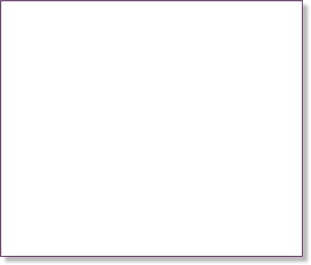 Mifepristone and Misoprostol
FDA Approved Regimen
600mg dose of mifepristone, followed by:
400µg of oral misoprostol
 Office use of misoprostol 48 hours after mifepristone
 Up to 49 days after LMP
 Office follow-up 10-15 days after mifepristone
 3 office visits
Winikoff  et al 2008; Creinin et al 2004; Creinin et al 2007; Lohr et al 2007; RHEDI 2007
[Speaker Notes: Talking Points
The FDA approved regimen of Mifepristone is 600 mg PO followed by misoprostol 400 µg orally 48 hours later.
The evidence-based regimens used are as effective and are more cost effective.

References 
Winikoff B, Dzuba IG, Creinin MD, et al. Two distinct oral routes of misoprostol in mifepristone medical abortion: a randomized controlled trial. Obstet Gynecol. 2008 Dec;112(6):1303-10.
Creinin MD, Fox MC, Teal S, et al. A randomized comparison of misoprostol 6 to 8 hours versus 24 hours after mifepristone for abortion. Obstet Gynecol 2004;103;851-9.
Creinin MD, Schreiber CA, Bednarek P, et al. Mifepristone and Misoprostol Administered Simultaneously Versus 24 Hours Apart for Abortion: A Randomized Controlled Trial. Obstet Gynecol. 2007 Apr;109(4):885-894.
Lohr PA, Reeves M, Hayes JL, Harwood B, Creinin MD. Oral mifepristone and buccal misoprostol administered simultaneously for abortion. Contraception 2007;76:215-220
RHEDI. The Center for Reproductive Health Education in Family Medicine. Montefiore Medical Center. http://www.rhedi.org/med_ab/protocol_comparison.php. Accessed 9/10/07.

---
Original content for this slide submitted by ARHP’s Clinical Advisory Committee for “Medication Management of Elective First Trimester Abortion”  in October 2010. Original funding received from Danco Laboratories, LLC. through an educational grant. This slide is available at www.arhp.org/core.]
Weeks LMP
0     1     2     3     4     5     6     7     8     9     10
Medication abortion (oral)
	91%–97%	        88%
98%
Medication abortion (vaginal)
Efficacy of Medication Abortion Options
Regimen with oral misoprostol less effective than other misoprostol routes
WHO Task Force. BJOG. 2000.; Ashok PW, et al. Hum Reprod. 1998.
[Speaker Notes: Talking Points
Medication abortion are highly effective in achieving complete abortion.
Using the regimen with oral misoprostol, efficacy drops sharply after 49 days:
< 49 days:  92% effective
50-56 days: 83% effective
57-63 days: 77% effective

References 
World Health Organisation Task Force on Post-ovulatory Methods of Fertility Regulation. Comparison of two doses of mifepristone in combination with misoprostol for early medical abortion: a randomised trial. BJOG. 2000;107(4):524–30.
Ashok PW, Penney GC, Flett GM, Templeton A. An effective regimen for early medical abortion: a report of 2000 consecutive cases. Hum Reprod. 1998;13(10):2962–5. 
Spitz IM, Bardin CW, Benton L, Robbins A. Early pregnancy termination with mifepristone and misoprostol in the United States. 1998. NEJM; 338(18): 1241-1247.

- - -
Original content for this slide submitted by ARHP’s Clinical Advisory Committee for “Medication Management of Elective First Trimester Abortion”  in October 2010. Original funding received from Danco Laboratories, LLC. through an educational grant. This slide is available at www.arhp.org/core.]
350
300
250
200
vaginal (n = 10)
150
100
oral (n = 10)
50
0
60 min
120 min
180 min
240 min
Plasma Concentration of Misoprostol
Plasma misoprostol concentration (pg/mL)
Wiehe E, et al. Obstet Gynecol. 2002.; el-Refaey H, et al. N Engl J Med. 1995.
Schaff EA, et al. Contraception. 2001; Zieman M, et al. Obstet Gynecol. 1997; Fjerstad, 2006.
[Speaker Notes: Talking Points
Vaginal administration of misoprostol is associated with slower absorption and a lower peak serum level than is oral administration of the drug (Wiebe, et al. 2002).  This slide demonstrates why the oral route of misoprostol falls off after 7 weeks LMP- blood levels/ contractility aren’t sustained as they are in the vaginal, buccal and sublingual routes. 
However, as shown on this slide, the area under the curve for drug concentration is higher after vaginal administration. Vaginal administration also may exert direct effects on the cervix and uterus. 
Vaginal administration has been associated with lower rates of continuing pregnancy (el-Rafaey H, et al. and Schaff EA, et al. 1995).
Buccal administration (800 µg misoprostol) is used by many clinics due to its high success rate, which is greater than that of oral administration (Fjerstad 2006).

References 
Wiebe E, Dunn S, Guibert E, Jacot F, Lugtig L. Comparison of abortions induced by methotrexate or mifepristone followed by misoprostol. Obstet Gynecol. 2002;99:813–9.
el-Refaey H, Rajasekar D, Abdalla M, Calder L, Templeton A. Induction of abortion with mifepristone (RU 486) and oral or vaginal misoprostol. N Engl J Med. 1995;332(15):983–7.
Schaff EA, Fielding SL, Westhoff C. Randomized trial of oral versus vaginal misoprostol and one day after mifepristone for early medical abortion. Contraception. 2001;64:81–5.
Zieman M, Fong SK, Benowitz NL, Banskter D, Darney PD. Absorption kinetics of misoprostol with oral or vaginal administration. Obstet Gynecol. 1997; 90(1):88–92.
Fjerstad M. Mifepristone abortion with home administration of misoprostol. Slide presentation. http://www.fiapac.org/pdf/FIAPAC_Rome_2006_Sa_1100_Fjerstad.pdf

---
Original content for this slide submitted by ARHP’s Clinical Advisory Committee for “Medication Management of Elective First Trimester Abortion”  in October 2010. Original funding received from Danco Laboratories, LLC. through an educational grant. This slide is available at www.arhp.org/core.]
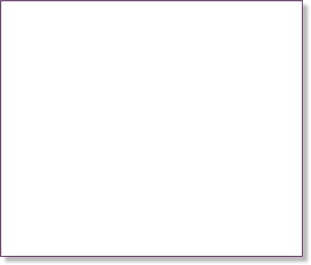 Mifepristone and Misoprostol
Evidence-Based Regimens
200mg dose of mifepristone, followed by:
800µg of buccal misoprostol OR
800µg of vaginal misoprostol OR
800µg of sublingual misoprostol OR
400µg of sublingual misoprostol
 Home use of misoprostol
 Flexibility in timing of vaginal misoprostol use
 Flexibility in follow-up evaluation
Kahn JG. Contraception. 2000.; Middleton T. Contraception. 2005.; El-Rafaey H. N Engl J Med. 
1995.; Schaff EA. J Fam Pract. 1997.; Schaff EA. Contraception. 1999.; Schaff EA. 
JAMA. 2000.; Schaff EA. Contraception. 2001.; Schaff EA. Contraception. 2000; von Hertzen BJOG 2010.
[Speaker Notes: Talking Points
While the FDA-approved regimen of mifepristone 600 mg orally followed 2 days later by misoprostol 400 µg orally is safe and effective in women up to 49 days’ gestation, providers should be aware of evidence-based alternatives to this regimen.  There is ample clinical evidence that the 200-mg dose of mifepristone is comparable in efficacy to the 600-mg dose.
An open-label, randomized trial of 442 women (gestation up to 56 days after LMP) found that 200 mg oral mifepristone followed by buccal administration of misoprostol (800 µg) was as effective as the same dose of mifepristone followed by vaginal (800 µg) misoprostol, with a similar incidence of nausea. 
The vaginal administration of misoprostol (800 µg) has been studied extensively. 
Vaginal administration of misoprostol is associated with a lower rate of incomplete abortion than oral misoprostol is (2.1% compared with 6.4%). 
However, this beneficial effect may result from the fact that studies using vaginal misoprostol often involve two or more doses of the prostaglandin analogue.
Other potential advantages of vaginal administration are a lower incidence of gastrointestinal side effects, more rapid expulsion of the conceptus, and lower continuing pregnancy rates.
Furthermore, studies using 200 mg of mifepristone and 800 µg of vaginal misoprostol have demonstrated that: 
The mifepristone and misoprostol  can be given simultaneously versus 24 hours apart (Creinin, 2004)
There is equal efficacy whether the misoprostol is used 24, 48, or 72 hours after mifepristone
Initial follow-up can occur sooner than day 14 if ultrasound is used for evaluation of expulsion. 
Other studies have indicated that:
A 800 mcg dose of buccal misoprostol after 200mg of mifeprisotone can be used up to 63 days and is a good option for medical abortions. (Winnikoff, 2008)
A 400 mcg dose of sublingual misoprostol used with 200 mg mifepristone for medical abortion up to 63 days has high efficacy and few side effects. The sublingual route of administration appears to be superior to the same dose of misoprostol administered orally. (Raghavan S et al. 2009).  
Simultaneous oral mifepristone and buccal misoprostol had lower than expected expulsion rates at 24 hours.  (Lohr, 2007)
After 7 weeks LMP, medical abortion using 800 mcg sublingual misoprostol results in higher efficacy than 400 mcg. (Von Hertzen 2010)
Finally, home use of misoprostol is safe, effective and acceptable to patients. This is considered standard of care.

References 
Kahn JG, Becker BJ, MacIsaac L, et al. The efficacy of medical abortion: a meta-analysis. Contraception. 2000;61:29–40.
Middleton T, Schaff E, Fielding SL, et al. Randomized trial of mifepristone and buccal or vaginal misoprostol for abortion through 56 days of last menstrual period. Contraception. 2005;72:328–32.
El-Rafaey H, Rajasekar D, Abdalla M, Calder L, Templeton A. Induction of abortion with mifepristone (RU 486) and oral or vaginal misoprostol. N Engl J Med. 1995;332:983–7.
Schaff EA, Stadalius S, Eisinger SH, Franks P. Vaginal misoprostol administered at home after mifepristone (RU 486) for abortion. J Fam Pract. 1997;44:353–9.
Schaff EA, Eisinger SH, Stadalius LS, Franks P, Gore BZ, Poppema S. Low-dose mifepristone 200 mg and vaginal misoprostol for abortion. Contraception 1999;59:1-6. 
Schaff EA, Fielding SL, Westhoff C, et al. Vaginal misoprostol administered 1, 2, or 3 days after mifepristone for early medical abortion: a randomized trial. JAMA 2000;284:1948-1953.
Schaff EA, Fielding SL, Westhoff C.  Randomized trial of oral versus vaginal misoprostol at one day after mifepristone for early medical abortion.  Contraception 2001; 64: 81-85. 
Schaff EA, Fielding SL, Eisinger SH, Stadalius LS, Fuller L. Low-dose mifepristone followed by vaginal misoprostol at 48 hours for abortion up to 63 days. Contraception 2000;61:41-46.
Creinin MD, Schreiber CA, Bednarek P, et al. Mifepristone and Misoprostol Administered Simultaneously Versus 24 Hours Apart for Abortion: A Randomized Controlled Trial. Obstet Gynecol. 2007 Apr;109(4):885-894.
Winikoff B, Dzuba IG, Creinin MD, et al. Two distinct oral routes of misoprostol in mifepristone medical abortion: a randomized controlled trial. Obstet Gynecol. 2008 Dec;112(6):1303-10.
Raghavan S, Comendant R, Digol I, et al. Two-pill regimens of misoprostol after mifepristone medical abortion through 63 days' gestational age: a randomized controlled trial of sublingual and oral misoprostol. Contraception  2009;79:84-90.
Lohr PA, Reeves M, Hayes JL, Harwood B, Creinin MD. Oral mifepristone and buccal misoprostol administered simultaneously for abortion. Contraception 2007;76:215-220.

- - -
Original content for this slide submitted by ARHP’s Clinical Advisory Committee for “Medication Management of Elective First Trimester Abortion”  in October 2010. Original funding received from Danco Laboratories, LLC. through an educational grant. This slide is available at www.arhp.org/core.]
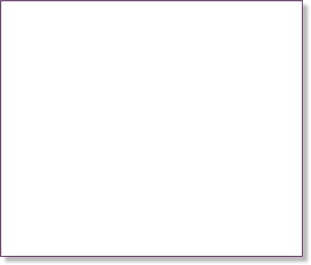 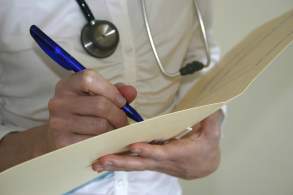 Interactive Exercise: Patient Intake
[Speaker Notes: Talking Points
NOTE TO SPEAKER: This exercise is great for interactive settings.
Have the group brainstorm regarding contraindications to medical abortion use in the first trimester.  
Ask the group “What is the purpose of patient intake?” 
Answers should include responses such as: 
	1) To make sure the woman is an appropriate candidate for outpatient medical abortion, and 
	2) To educate the woman about what to expect 


- - -
Original content for this slide submitted by ARHP’s Clinical Advisory Committee for “Medication Management of Elective First Trimester Abortion”  in October 2010. Original funding received from Danco Laboratories, LLC. through an educational grant. This slide is available at www.arhp.org/core.]
Patient Intake Steps for Medication Abortion
Medical history
Lab work
Determine gestational age
Educate about procedure and pain management
Informed consent and patient agreement
Medication guide 
Discuss contraception
Danco Laboratories. 2005.; World Health Organization. 2003.
[Speaker Notes: Talking Points
Patient intake is relatively simple, but note that it is very important that the woman know what to expect during the procedure, especially what she may feel.
Patient intake steps include:
Medical history
Lab work: Confirm pregnancy; determine Rh status. Pre-operative hematocrit or hemoglobin may be obtained but should not become an obstacle to access if it is hard to obtain. 
Determination of gestational age: LMP, physical exam, and ultrasound as needed
Education about procedure and pain management
Informed consent
Patient agreement: developed by manufacturer; patient agrees that she has read medication guide, discussed with provider, has contact information for provider, and will return for follow-up
Medication guide: developed by manufacturer, it provides information on side effects, medications to avoid 
Discussion of contraception

References 
Mifeprex [package insert]. New York, NY: Danco Laboratories, LLC. July, 2005.
WHO. Safe Abortion: Technical and Policy Guidance for Health Systems. Geneva, Switzerland: World Health Organization, 2003.

- - -
Original content for this slide submitted by ARHP’s Clinical Advisory Committee for “Medication Management of Elective First Trimester Abortion”  in October 2010. Original funding received from Danco Laboratories, LLC. through an educational grant. This slide is available at www.arhp.org/core.]
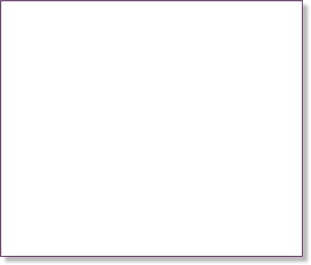 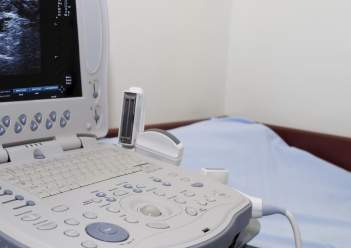 Ultrasound and Medication Abortion
Used by some providers routinely
Use contingent on provider preference and experience
New data show other options for follow-up care
Clark W, Bracken H et al. Obstetrics and Gynecology. 2010.
[Speaker Notes: Talking Points
Medication abortion can be easily integrated into an office practice. 
Many training centers routinely use ultrasound, and it is currently accepted medical practice to use ultrasound for pregnancy dating and to determine complete abortion at follow-up.
Transvaginal ultrasound is preferred over transabdominal ultrasound for precise dating, especially in early pregnancies, and for efficiency in verifying expulsion of the gestational sac. 
Some exceptions exist to the standard of ultrasound use. The Reproductive Health Access Project recommends ultrasound dating in the following cases:
If gestational age is uncertain, if there is a size/date discrepancy, if sizing is difficult, if the patient’s last menstrual period occurred while she was taking hormonal contraception, or if the clinician suspects ectopic pregnancy.
Recent data (Clark et al) regarding the use of ultrasound for follow-up care:
Study of 4,484 women
Results: patient-controlled diagnostics and post-abortion exam have similar effectiveness to ultrasound sonography
Results agree with a previous study (Rossi et al), which found that when the clinician and patient felt that the gestational sac had passed, expulsion was confirmed in 99.1% of cases.
Follow-up pregnancy testing (urine tests or blood tests), with the possibility of additional examination or referral for ultrasound, are potential substitutions for ultrasound in follow-up care, but further research may be needed before these can become standard practice.

References 
Reproductive Health Access Project. Mifepristone/Misoprostol Abortion Protocol. Available at: http://www.reproductiveaccess.org/med_ab/mife_protocol.htm#FOV. Accessed online July 27, 2010. 
Clark W, Bracken H, Tanenhaus J et al. Alternatives to a routine follow-up visit for early medical abortion. Obst & Gyn. 2010: 115; 264-72.
Lohr PA, Reeves MF and Creinin MD. A comparison of transabdominal and transvaginal ultrasonography for determination of gestational age and clinical outcomes in women undergoing early medical abortion. Contraception. 2010: 81; 240-44. 
Rossi B, Creinin MD, Leyn LA. Ability of the clinician and patient to predict the outcome of mifepristone and misoprostol medical abortion. Contraception. 2004: 70; 313-7.
Perriera LK, Reeves MF, Chen BA et al. Feasibility of telephone follow-up after medical abortion. Contraception. 2010: 81; 143-9.

--
Original content for this slide submitted by ARHP’s Clinical Advisory Committee for “Medication Management of Elective First Trimester Abortion”  in October 2010. Original funding received from Danco Laboratories, LLC. through an educational grant. This slide is available at www.arhp.org/core.]
Factors to Consider When Counseling about Medication Abortion
Duration of pregnancy
Efficacy
Safety
Side effects
A safe, comfortable place when
misoprostol is used
Time required
Advantages and Disadvantages
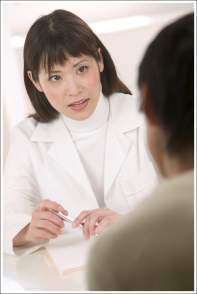 Stewart et al 2004; Danco Laboratories 2005; FDA 2006; Green 2005; Grimes, Creinin 2004; NAF 2006
[Speaker Notes: Talking Points
When counseling patient about medication abortion, there are a number of factors a patient should consider when deciding if this is a good option for them:
Duration of pregnancy - Medication abortion can be administered up to 9 weeks of gestation.
Efficacy - Medication abortion are highly effective in achieving complete abortion.
With oral misoprostol: effective through 7 weeks’ gestation (91%–97% at < 49 days’ gestation; 88% at < 63 days’ gestation)
With vaginal misoprostol: effective through 9 weeks’ gestation (98% at < 49 days’ and at < 63 days’ gestation
Safety - Medication abortion is associated with a low risk of adverse events and small risk of infection or prolonged, heavy bleeding
Side effects - Women undergoing medication abortion may experience symptoms (most commonly due to misoprostol), including: Cramping, vaginal bleeding, headache, nausea, vomiting, diarrhea, fever, chills, fatigue.  Vaginal bleeding may last longer after medication abortion (1 to 2 weeks).
Location - Women may prefer the privacy and the possibility of home administration associated with medical abortion.
Time required - Medication abortion complete within 24 to 48 hours after mifepristone is swallowed.
Medication abortion generally requires three visits when the FDA-approved regimen is used and two visits when evidence-based regimens are used.
When counseling women who are choosing medication abortion, it may be helpful to discuss the advantages and disadvantages of this option. 
Advantages of medication abortion include:
It’s perceived as being more “natural,” like menses.
It’s more private because the abortion occurs at home.
Medication abortion usually avoids surgery and anesthesia.
Disadvantages of medication abortion include:
It involves waiting, some uncertainty.
There is longer bleeding and cramping, nausea.
It requires an additional clinic visit.

References 
Stewart FH, Ellertson C, Cates W, Jr. Abortion. In: Contraceptive Technology, 18th ed. New York, NY: Ardent Media, Inc; 2004.
Mifeprex [package insert]. New York, NY: Danco Laboratories, LLC. July, 2005.
FDA Public Health Advisory. Sepsis and medical abortion update. March 17, 2006. Available at: http://www.fda.gov/cder/advisory/mifeprex200603.htm. Accessed May 19, 2006. 
Green MF. Fatal infections associated with mifepristone-induced abortion. N Engl J Med. 2005;353:2317–8.
Grimes DA, Creinin MD. Induced abortion: an overview for internists. Ann Intern Med. 2004;140:620–6. 
National Abortion Federation. What is medical abortion? Available at: http://www.prochoice.org/about_abortion/facts/medical_abortion.html Accessed May 19, 2006. 
National Abortion Federation. First trimester abortion: a comparison of procedures. Available at: http://www.prochoice.org/about_abortion/facts/first_trimester.html. Accessed May 19, 2006. 

- - -
Original content for this slide submitted by ARHP’s Clinical Advisory Committee for “Medication Management of Elective First Trimester Abortion”  in October 2010. Original funding received from Danco Laboratories, LLC. through an educational grant. This slide is available at www.arhp.org/core.]
Question
Does the dosage of mifepristone or misoprostol need to be increased for obese women?
?
No.  Success rates are no different for obese women than they are for non-obese women using the standard regimens
Strafford, Am J of OB/Gyn 2009.
[Speaker Notes: Talking Points
QUESTION: Does the dosage of mifepristone or misoprostol need to be increased for obese women?
Answer: No.  Success rates are no different for obese women than they are for non-obese women using the standard regimens

References 
Strafford, Melissa A., Julie Mottl-Santiago, Archana Savla, Natasha Soodoo, and Lynn Borgatta. 2009. Relationship of obesity to outcome of medical abortion. American Journal of Obstetrics & Gynecology, 200 (5): e34-6.

---
Original content for this slide submitted by ARHP’s Clinical Advisory Committee for “Medication Management of Elective First Trimester Abortion”  in October 2010. Original funding received from Danco Laboratories, LLC. through an educational grant. This slide is available at www.arhp.org/core.]
When Women Should Contact Clinician After Medication Abortion
Heavy bleeding with dizziness, lightheadedness; soaking 2 pads/hr x 2 consecutive hours
Worsening pain not relieved with medication
Flu-like symptoms occurring any day after the day misoprostol is taken
Fever or chills lasting occurring any day after the day misoprostol is taken
Syncope
Odorous vaginal discharge w abdominal pain
FDA. 2006.
[Speaker Notes: Talking Points
As part of instructions for aftercare, women should be told when to contact the clinician after an medication abortion  Women should contact their clinicians if they experience any of the following:
Bleeding that becomes heavier and causes dizziness or lightheadedness. Usually vaginal bleeding gets lighter over time.
Heavy bleeding that soaks two or more maxi-pads per hour for more than 2 hours.
Pain that worsens, especially if it is not improved with ibuprofen.
Flu-like symptoms.
Fever or chills.
Feeling faint.
Weakness, nausea, vomiting, or diarrhea.
Odorous vaginal discharge.
Women should also be told that they can contact their clinician if they have any questions.
Patients with Clostridium sordellii infection may not develop a fever; consider the infection in women with weakness, nausea, vomiting, diarrhea, with or without fever, more than 24 hours after misoprostol administration.

References 
Food and Drug Administration. Questions and Answers on Mifeprex (mifepristone). Available at: http://www.fda.gov.cder.drug/infopage/mifepristone/mifepristone-qa20050719.htm. Accessed April 26, 2006.

---
Original content for this slide submitted by ARHP’s Clinical Advisory Committee for “Medication Management of Elective First Trimester Abortion”  in October 2010. Original funding received from Danco Laboratories, LLC. through an educational grant. This slide is available at www.arhp.org/core.]
Pain Management With Medication Abortion
Ibuprofen or acetaminophen initially
Ibuprofen more effective than acetaminophen
Oral narcotics if necessary
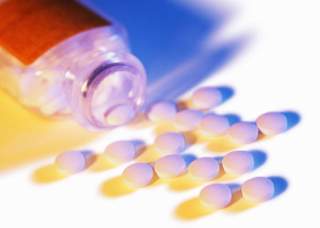 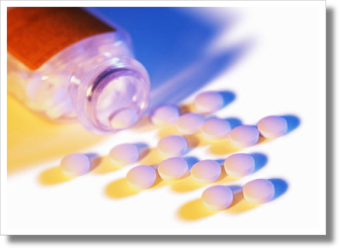 Grimes DA, Creinin MD. Ann Intern Med. 2004.; Livshits et al. Fertility and Sterility. 2009
[Speaker Notes: Talking Points
Patients may take ibuprofen or acetaminophen initially to manage pain after medication abortion.
Oral narcotics may be taken if necessary; some facilities provide patients with a prescription for oral narcotic (for example, plain codeine) with instructions to take tablets if initial pain medications are insufficient.

References 
Grimes DA, Creinin MD. Induced abortion: an overview for internists. Ann Intern Med. 2004;140:620–6. 
Livshits, Anna, Ronit Machtinger, Liat Ben David, Maya Spira, Aliza Moshe-Zahav, and Daniel S.
Seidman. 2009. Ibuprofen and paracetamol for pain relief during medical abortion: a double-blind randomized controlled study. Fertility and Sterility, 91 (5): 1877-80.

---
Original content for this slide submitted by ARHP’s Clinical Advisory Committee for “Medication Management of Elective First Trimester Abortion”  in October 2010. Original funding received from Danco Laboratories, LLC. through an educational grant. This slide is available at www.arhp.org/core.]
Contraception After Medication Abortion
Ovulation may occur within 7–10 days after abortion
Dispense EC with instructions for use
Can start hormonal contraceptives as early as the day of misoprostol
Can insert IUD when abortion is confirmed
Stewart FH, et al. 2004.
[Speaker Notes: Talking Points
Women who want to avoid future pregnancy should be given contraceptive counseling and if possible, contraception should be initiated at the time of medical abortion.
Ovulation may occur within 7–10 days after abortion.
Emergency contraception should be dispensed with instructions for use.
Hormonal contraceptives can be started at or before the follow-up visit:
Oral contraception, hormonal patch, or vaginal ring—the woman can be provided with prescription and directions to start on an agreed-upon date after she has passed the POC but before she returns for follow-up.
Depo Provera—woman can receive injection at follow-up visit.
Implanon—woman can receive injection at follow-up visit.
IUD may be inserted when abortion is confirmed at follow-up ultrasound or when successful abortion is confirmed and pelvic exam is normal.

References 
Stewart FH, Ellertson C, Cates W, Jr. Abortion. In: Contraceptive Technology, 18th edition. New York, NY: Ardent Media, Inc; 2004.

---
Original content for this slide submitted by ARHP’s Clinical Advisory Committee for “Medication Management of Elective First Trimester Abortion”  in October 2010. Original funding received from Danco Laboratories, LLC. through an educational grant. This slide is available at www.arhp.org/core.]
Follow-up After Medication Abortion
Assess success of abortion by
Patient history with targeted questions in person or by phone
Serial hCGs (original hCG on Day One repeated 6-18 days later)
sonography
Bimanual exam as indicated
Documentation of missed follow-up
Clark 2007; Fiala 2003; Perriera 2009
[Speaker Notes: Talking Points
The follow-up visit is an important part of post-abortion management.
To minimize liability risk, clinicians should ensure that patients understand the importance of the follow-up visit.
Consent forms should include patient’s commitment to return for follow-up and clinician’s plan for follow-up. 
Missed follow-up appointments should be documented.
Assess completion of abortion by
Patient history
Serial HCGs or sonography
Speculum and/or bimanual exam as indicated
If there is evidence of retained POC or incomplete abortion at the follow-up exam or the patient presents with excessive bleeding due to retained POC, MVA can be used. 
Use of MVA in the office setting may avoid the presentation of patients with abortion complications at the emergency department for urgent care.

References 
Perriera L, Reeves MF, Chen BA, Hohmann HL, Hayes J, Creinin MD. 2010. Feasibility of telephone follow-up after medical abortion. Contraception  81: 143-149.
Clark, Wesley, Tanya Panton, Louisa Hann, and Marji Gold. 2007. Medication abortion employing routine sequential measurements of serum hCG and sonography only when indicated. Contraception, 75:131-5.
Fiala, Christian, Peter Safara, Marc Bygdeman, and Kristina Gemzell-Danielsson. 2003. Verifying the effectiveness of medical abortion; ultrasound versus hCG testing. Eur J Obstet Gynecol Reprod Biol, 109:190-5.

---
Original content for this slide submitted by ARHP’s Clinical Advisory Committee for “Medication Management of Elective First Trimester Abortion”  in October 2010. Original funding received from Danco Laboratories, LLC. through an educational grant. This slide is available at www.arhp.org/core.]
Follow-up After Medication Abortion (con’t)
Assess that there is no longer an ongoing pregnancy
If woman is still pregnant, vacuum aspiration is standard treatment
Repeat dose of misoprostol may be given for persistent sac or ongoing pregnancy

Also assess the woman clinically
Bleeding patterns, etc.
Reeves et al 2008.
[Speaker Notes: Talking Points
74% of women expel the persistent gestational sac with a second dose of misoprostol.
62% of women with ongoing pregnancy no longer had an ongoing pregnancy after a second dose of misoprostol- 800 mcg given vaginally.  There were a small number of women in this study. 

References 
Reeves, Matthew F., Anupa Kudva, and Mitchell D. Creinin. 2008. Medical abortion outcomes after a second dose of misoprostol for persistent gestational sac. Contraception, 78: 332-5.

---
Original content for this slide submitted by ARHP’s Clinical Advisory Committee for “Medication Management of Elective First Trimester Abortion”  in October 2010. Original funding received from Danco Laboratories, LLC. through an educational grant. This slide is available at www.arhp.org/core.]
Findings at the follow-up
The vast majority of women will have a normal course.
Among experienced providers, success rate is > 98%
The ongoing pregnancy rate is about 0.5%
Fjerstad et al. Contraception. 2009
[Speaker Notes: Talking Points
The vast majority of women will have a normal course.
Among experienced providers, success rate is > 98%.
The ongoing pregnancy rate is about 0.5%

References 
Fjerstad M, Sivin I, Lichtenberg ES, Trussel J, Cleland K, Cullins V. 2009. Effectiveness of medical abortion with mifepristone and buccal misoprostol through 59 gestational days. Contraception 80: 282–286

---
Original content for this slide submitted by ARHP’s Clinical Advisory Committee for “Medication Management of Elective First Trimester Abortion”  in October 2010. Original funding received from Danco Laboratories, LLC. through an educational grant. This slide is available at www.arhp.org/core.]
Normal findings on ultrasound after medical abortion
Endometrial thickness should not determine whether intervention is necessary
Treat the patient, not the 
Ultrasound.
Video courtesy of Mary Andrews
Reeves 2009; Cowett 2004; Edelman 2004; Debby 2008
[Speaker Notes: Talking Points
Endometrial thickness should not determine whether intervention is necessary.

References 
Reeves MF et al. Endometrial thickness following medical abortion is not predictive of subsequent surgical intervention. Ultrasound Obstet Gynecol 2009;34:104-9.
Cowett, Allison A., Leeber S. Cohen, E. Steve Lichtenberg, and Catherine S. Stika. 2004. Ultrasound evaluation of the endometrium after medical termination of pregnancy. Obstet Gynecol, 103:871-5.
Edelman, Alison, Lisa Thomas, and Jeffrey T. Jensen. 2004. Transvaginal ultrasound and the success of medical abortion. Int J Gynaecol Obstet, 85:62-3.
Debby A, Golan A, Sadan O, Rotmensch S, Malinger G. 2008. Sonographic characteristics of the uterine cavity following first-trimester uterine evacuation. Ultrasound Ostet Gynecol 31: 555-559. 

---
Original content for this slide submitted by ARHP’s Clinical Advisory Committee for “Medication Management of Elective First Trimester Abortion”  in October 2010. Original funding received from Danco Laboratories, LLC. through an educational grant. This slide is available at www.arhp.org/core.]
Medication Abortion Safety Issues
Atypical presentation of infection and sepsis
Prolonged heavy vaginal bleeding
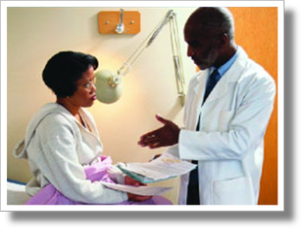 Danco Laboratories. 2005.; FDA. 2006. Green MF. N Engl J Med. 2005.
[Speaker Notes: Talking Points
Approximately 3 million unintended pregnancies occur each year in the United States.
In 2001, 44% of unintended pregnancies in the United States ended in live birth; 42% ended in elective abortion, and 14% ended in miscarriage or fetal demise.
While medical abortion is safe, there are some side effects that providers should be aware of:
Infection and sepsis
Fatal septic shock and other serious bacterial infections can occur after medical and surgical abortion (Mifeprex PI, 2005)
Between September 2003 and the current date (October 2010), eight deaths were reported to the FDA related to Clostridium sordellii infection after medical abortion (FDA Public Health Advisory, 2010)
Unusual signs and symptoms: absence of fever with refractory hypotension, hemoconcentration, leukocytosis, and effusions in several serous cavities (Green MF, et al.)
It has been estimated that the risk of death from infection after medication abortion is 1 in 100,000. Important to compare with risk of death from carrying a pregnancy to term: 8 to 10 times higher. (Green MF, et al., 2005)
Deaths due to Clostridium sordellii  also have occurred after birth and pregnancy loss.
Prolonged, heavy vaginal bleeding
Vaginal bleeding occurs in most patients after medication abortion
In trials based in the United States and France, bleeding or spotting lasted 9 to 16 days (average) (Mifeprex PI, 2005)
Up to 8% of women had bleeding for 30 days or more
Heavy bleeding requiring curettage occurred in about 1% of patients

References 
Mifeprex [package insert]. New York, NY: Danco Laboratories, LLC. July, 2005.
FDA Public Health Advisory. Sepsis and medical abortion update. March 17, 2006. Available at: http://www.fda.gov/cder/advisory/mifeprex200603.htm. Accessed May 19, 2006. 
Green MF. Fatal infections associated with mifepristone-induced abortion. N Engl J Med. 2005;353:2317–8.

---
Original content for this slide submitted by ARHP’s Clinical Advisory Committee for “Medication Management of Elective First Trimester Abortion”  in October 2010. Original funding received from Danco Laboratories, LLC. through an educational grant. This slide is available at www.arhp.org/core.]
Clostridium sordelli Infection
Serious infection is very rare following medical abortion
There have been 8 deaths in the U.S. from Clostridial Toxic Shock Syndrome
Mortality rate from infection in U.S. is 0.58 per 100,000 medical abortions.
FDA 2010;  Meites and Zane NEJM 2010.
[Speaker Notes: Talking Points
Serious infection is very rare following medical abortion, but there have been 8 deaths in the US from Clostridial Toxic Shock Syndrome
Mortality rate from infection in US is 0.58 per 100,000 medical abortions.

References 
FDA Postmarket Drug Safety Information for Patients and Providers. http://www.fda.gov/Drugs/DrugSafety/PostmarketDrugSafetyInformationforPatientsandProviders/ucm111328.htm
Meites E, Zane S. 2010. Fatal Clostridium sordellii  infections after medical abortions. LTE, NEJM 363(14): 1382-1383. 

---
Original content for this slide submitted by ARHP’s Clinical Advisory Committee for “Medication Management of Elective First Trimester Abortion”  in October 2010. Original funding received from Danco Laboratories, LLC. through an educational grant. This slide is available at www.arhp.org/core.]
Clostridium sordelli Infection
Usually afebrile
Profound capillary leak syndrome leads to:
Drop in blood pressure
High hematocrit or hemoglobin
Rapid heart rate
Abdominal pain (third-spacing)
Other symptoms of infection:
Weakness, nausea, vomiting, diarrhea
FDA. 2006., CDC, FDA, NIH transcript May 11, 2006, Emerging Clostridial Disease Workshop
[Speaker Notes: Talking Points
Patients with Clostridium sordellii infection may not develop a fever; consider the infection in women with weakness, nausea, vomiting, diarrhea, with or without fever, more than 24 hours after misoprostol administration.

References 
Food and Drug Administration. Questions and Answers on Mifeprex (mifepristone). Available at: http://www.fda.gov.cder.drug/infopage/mifepristone/mifepristone-qa20050719.htm. Accessed April 26, 2006.
Centers for Disease Control, Food and Drug Administration, National Institutes of Health. May 11, 2006.  Certified transcript, Emerging Clostridial Disease Workshop, Atlanta, Georgia. 

---
Original content for this slide submitted by ARHP’s Clinical Advisory Committee for “Medication Management of Elective First Trimester Abortion”  in October 2010. Original funding received from Danco Laboratories, LLC. through an educational grant. This slide is available at www.arhp.org/core.]
Antibiotic Prophylaxis After Medication Abortion
Protocol for use of antibiotic coverage after medication abortion varies
100 mg of doxycycline taken orally twice a day for 7 days after mifepristone administration used by some facilities
FDA. 2005.; Fjerstad M. N Engl J Med. 2009
[Speaker Notes: Talking Points
Protocol for use of antibiotic prophylaxis after medication abortion varies.
In 2005, FDA expressed that it did not have sufficient information to recommend the use of prophylactic antibiotics following medication abortion. The FDA indicated that:
Fatal sepsis in women undergoing medical abortion is very rare (approximately 1 in 100,000).
Prophylactic antibiotic use carries its own risk of serious adverse events such as severe or fatal allergic reactions. 
Prophylactic use of antibiotics can stimulate the growth of “superbugs,” bacteria resistant to everyday antibiotics. 
It is not known which antibiotic and regimen (what dose and for how long) will be effective in cases such as the ones that have occurred.
In 2006, Planned Parenthood changed its medical abortion protocol as result of concerns about serious infection. Their new protocol consisted of buccal administration of misoprostol as well as routine administration of antibiotics or, initially, universal testing for chlamydia and gonorrhea with antibiotic treatment dependent on test results. 
A study assessing the rates of serious infection after medical abortion with the change from vaginal to buccal administration of misoprostol combined with routine administration of antibiotics indicated that:
The rate of serious infection after medical abortion declined by 93%. (Fjerstad, 2009)
Routine provision of antibiotics was associated with a significant reduction in the rate of serious infection (76% decline, from 0.25 per 1000 abortions to 0.06 per 1000. ) (Fjerstad, 2009)
A retrospective analysis of almost 228,000 patients found a 93% reduction in serious infection when routine antibiotics were provided with medical abortion and misoprostol was provided by the buccal route.  

References 
Food and Drug Administration. Public Health Advisory: Sepsis and Medical Abortion. 2005. Available at: http://www.fda.gov/Drugs/DrugSafety/PublicHealthAdvisories/UCM051734. Accessed August 10, 2010.
Fjerstad M, Trussel J, Sivin I, et al. Rates of serious infection after changes in regimens for medical abortion. N Engl J Med. 2009 Jul 9;361(2):145-51.

---
Original content for this slide submitted by ARHP’s Clinical Advisory Committee for “Medication Management of Elective First Trimester Abortion”  in October 2010. Original funding received from Danco Laboratories, LLC. through an educational grant. This slide is available at www.arhp.org/core.]
Who Can Provide Medication Abortion in the United States?
Licensed physicians or advanced practice clinicians trained in the provision of abortion care, according to state law, decisions of boards of nursing, etc. 
All personnel performing abortions must receive training in the performance of abortions and in the prevention, recognition and management of complications
National Abortion Federation (2005). Clinical Policy Guidelines. Washington, DC: NAF
[Speaker Notes: Talking Points
NOTE TO SPEAKER: Ask these questions of the group; record responses and keep answers visible throughout this module:
Who can perform Medication Abortion?
Where can Medication Abortion be performed?
44 states have MD-only laws regarding elective abortion that have been interpreted differently. 
Advanced Practice Clinicians currently perform abortions in seven states.
Organizations that can provide more information about laws in specific states include Abortion Access Project, American Civil Liberties Union, Reproductive Freedom Project, Planned Parenthood, National Abortion Federation, and Clinicians for Choice.
Contact Clinicians for Choice, a group of pro-choice Advanced Practice Clinicians supported by NAF: talon@prochoice.org.

References 
National Abortion Federation (2005). Clinical Policy Guidelines. Washington, DC: NAF 

---
Original content for this slide submitted by ARHP’s Clinical Advisory Committee for “Medication Management of Elective First Trimester Abortion”  in October 2010. Original funding received from Danco Laboratories, LLC. through an educational grant. This slide is available at www.arhp.org/core.]
Prior Studies Demonstrate Safety
Freedman MA, Jillson DA, Coffin RR, Novick LF (1986) 
2,458 first trimester abortions in Vermont
No difference in complication rates between PAs and MDs (p<0.05)
Boyman K, Gibson C, Forman L (2004) 
1,976 women at 5 sites in 3 states (VT, NH, and ME)
10 MDs, 3NPs, and 4 PAs
No difference in complication rates (p<0.05)
Warriner IK, Meirik O, Hoffman M, Morroni C, et al (2006)
2,894 women from Vietnam and South Africa
Randomized, two-sided controlled equivalence trial
11 MDs, 14 APCs
No difference in complication rates
[Speaker Notes: Talking Points
In general, research has demonstrated that APNs and PAs are safe effective clinicians for all aspects of unintended pregnancy care…and there are some limited safety studies comparing PAs, midwives and NPs involving approx 5,000 US early abortion procedures and 3,000 procedures internationally. Essentially demonstrating a high level of effectiveness and safety and low rates of complications comparable with MD providers.

References 
Freedman MA, Jillson DA, Coffin RR, Novick LF (1986) 
Boyman K, Gibson C, Forman L (2004) 
Warriner IK, Meirik O, Hoffman M, Morroni C, et al (2006)

---
Original content for this slide submitted by ARHP’s Clinical Advisory Committee for “Medication Management of Elective First Trimester Abortion”  in October 2010. Original funding received from Danco Laboratories, LLC. through an educational grant. This slide is available at www.arhp.org/core.]
Becoming a Medication Abortion Provider
Apply to distributor to obtain mifepristone: www.earlyoptionpill.com

Training available through National Abortion Federation: www.prochoice.org

International Consortium for Medical Abortion training package: www.medicalabortionconsortium.org
Grimes DA, Creinin MD. Ann Intern Med. 2004.
[Speaker Notes: Talking Points
To obtain mifepristone for medication abortion, health care providers need to apply to the distributor: Danco Laboratories, New York, NY (www.earlyoptionpill.com)
Training for providing medication abortion is available at several sources, including the National Abortion Federation. (www.prochoice.org)
International Consortium for Medical Abortion training package (www.medicalabortionconsortium.org)

References 
Grimes DA, Creinin MD. Induced abortion: an overview for internists. Ann Intern Med. 2004;140:620–6.

---
Original content for this slide submitted by ARHP’s Clinical Advisory Committee for “Medication Management of Elective First Trimester Abortion”  in October 2010. Original funding received from Danco Laboratories, LLC. through an educational grant. This slide is available at www.arhp.org/core.]
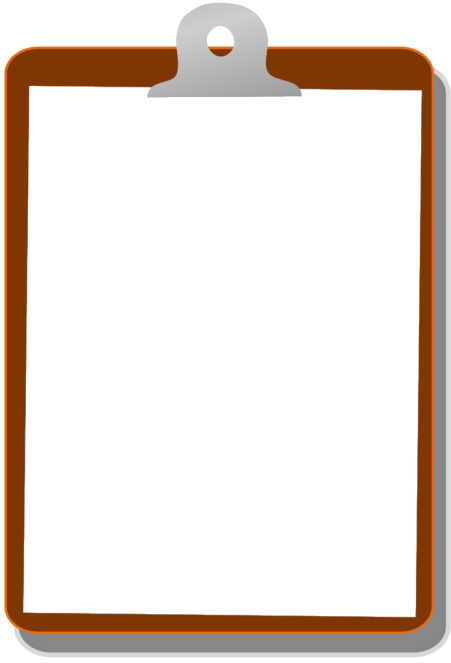 29-year-old G3P2
Requesting medical abortion
Good support and lives in a town with a hospital
She has traveled 200 miles to your center for medical abortion
Does she have to return to your center for follow-up?
more…
Case Study: Margarita
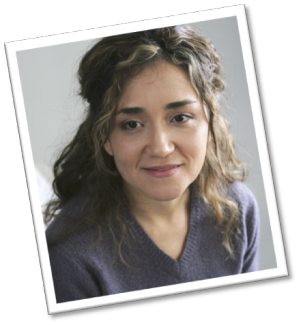 Follow-up options:
hCG follow-up
Targeted telephone interview
Godfrey et al 2007; Perriera et al 2010; Clark et al 2007; Fiala et al 2003
[Speaker Notes: Talking Points
Margarita lives a long way from the clinic.  She might be unable to return or weather may prevent a return visit.
If hCG is drawn on Day One, a repeat quantitative hCG on day 6-18 will drop by 80% if the pregnancy successfully aborted.
A targeted interview with Margarita will screen for problems that require attention or an ongoing pregnancy. 
A pregnancy test at 30 days is likely to be negative (although 25% of sensitive pregnancy tests at 30 days have been shown to be false positive or indeterminate).  
A negative pregnancy test is useful; a positive pregnancy test may not mean much.

References 
Godfrey, Emily M., Anita Anderson, Stephen L. Fielding, Leslie Meyn, and Mitchell D. Creinin. 2007. Clinical utility of urine pregnancy assays to determine medical abortion outcome is limited. Contraception, 75:378-82.
Perriera L, Reeves MF, Chen BA, Hohmann HL, Hayes J, Creinin MD. 2010. Feasibility of telephone follow-up after medical abortion. Contraception  81: 143-149.
Clark, Wesley, Tanya Panton, Louisa Hann, and Marji Gold. 2007. Medication abortion employing routine sequential measurements of serum hCG and sonography only when indicated. Contraception, 75:131-5.
Fiala, Christian, Peter Safara, Marc Bygdeman, and Kristina Gemzell-Danielsson. 2003. Verifying the effectiveness of medical abortion; ultrasound versus hCG testing. Eur J Obstet Gynecol Reprod Biol, 109:190-5.

---
Original content for this slide submitted by ARHP’s Clinical Advisory Committee for “Medication Management of Elective First Trimester Abortion”  in October 2010. Original funding received from Danco Laboratories, LLC. through an educational grant. This slide is available at www.arhp.org/core.]
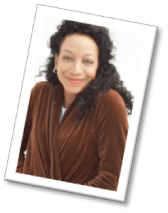 Case Study at Follow-Up:
Anne returns for f/u after medical abortion
You perform a vaginal ultrasound
You see an empty gestational sac
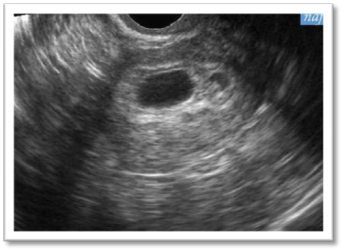 What do you tell Anne?
What management choices do you discuss with her?
Reeves et al 2008.
[Speaker Notes: Talking Points
Reassure the woman that she is no longer pregnant
There is no evidence that a persistent sac requires treatment.
Management choices should be discussed with the woman:
If the woman is asymptomatic, the persistent sac is self-limiting; it will be expelled with the next menses.
A repeat dose of misoprostol may be offered and is 74% effective in expelling the gestational sac (Reeves 2009)

References 
Reeves, Matthew F., Anupa Kudva, and Mitchell D. Creinin. 2008. Medical abortion outcomes after a second dose of misoprostol for persistent gestational sac. Contraception, 78: 332-5.

---
Original content for this slide submitted by ARHP’s Clinical Advisory Committee for “Medication Management of Elective First Trimester Abortion”  in October 2010. Original funding received from Danco Laboratories, LLC. through an educational grant. This slide is available at www.arhp.org/core.]
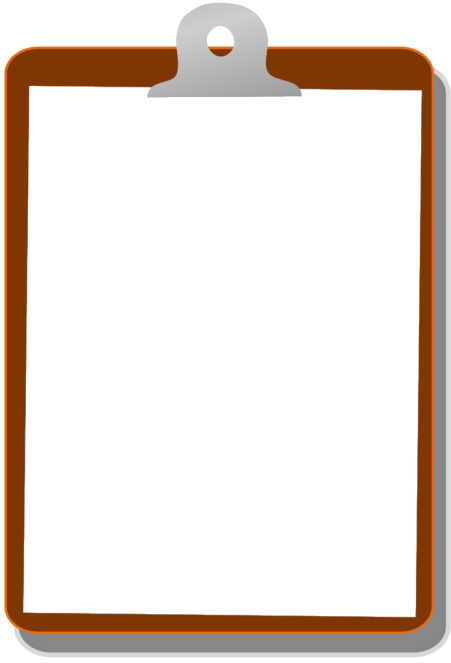 Janet  is a 34 year-old G3P2
LMP was 8 weeks ago
Janet has occasional asthma attacks controlled with an inhaler
No other contributory history
Requests medical abortion
more…
Case Study: Janet
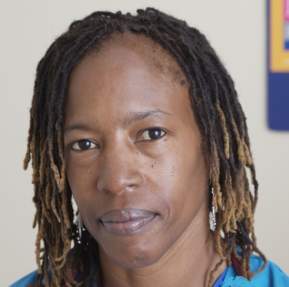 Can women with asthma have medical abortion?
Bernstein et al 2004; Creinin  et al 2009; Davey 2006; Christin-Maitre et al 2000; Sitruk-Ware 2006
[Speaker Notes: Talking Points
Mifepristone has no effect on the respiratory system and misoprostol is a type of prostaglandin that promotes bronchodilation.  (Bernstein 2004, Creinin 2009)
The medicines in asthma inhalers are not systemically absorbed- therefore, there are no contraindications to Janet having medical abortion.
Provision of medical abortion to asthmatic women requiring systemic corticosteroids has not been studied. 
One review suggests that mifepristone should be given to such women with a high level of caution, and then only if the asthma is well-controlled on corticosteroids (Davey 2006). In these cases, the glucocorticoid dose would be increased for several days prior to and several days following administration of mifepristone. 
Other experts recommend that women with severe, poorly controlled asthma who are on long-term corticosteroid use should not take mifepristone (Christin-Maitre 2000, Creinin 2009, Sitruk-Ware 2006). This is because the risks of an asthma exacerbation, which can be life-threatening, are greater than the potential benefits of mifepristone abortion. 

References 
Bernstein, Peter, and Lev Kandinow. 2004. Use of misoprostol for labor induction in patients with asthma. Medscape. http://www.medscape.com/
Creinin MD, Gemzell Danielsson K. 2009. Medical abortion in early pregnancy.In Management of Unintended and Abnormal Pregnancy: Comprehensive Abortion Care, eds. Maureen Paul, E. Steve Lichtenberg, Lynn Borgatta, David A. Grimes, Phillip G. Stubblefield, and Mitchell D. Creinin, 49. West Sussex, UK: Wiley-Blackwell.
Davey, Angela.  2006.  Mifepristone and prostaglandin for termination of pregnancy: contraindications for use, reasons, and rationale.  Contraception. 74(1):16-20. 
Christin-Maitre S, Bouchard P, Spitz IM.  2000.  Medical termination of pregnancy.  New England Journal of Medicine.  342(13):946-56.
Sitruk-Ware R. 2006.  Mifepristone and misoprostol sequential regimen side effects, complications and safety.  Contraception. 74(1):48-55.

---
Original content for this slide submitted by ARHP’s Clinical Advisory Committee for “Medication Management of Elective First Trimester Abortion”  in October 2010. Original funding received from Danco Laboratories, LLC. through an educational grant. This slide is available at www.arhp.org/core.]
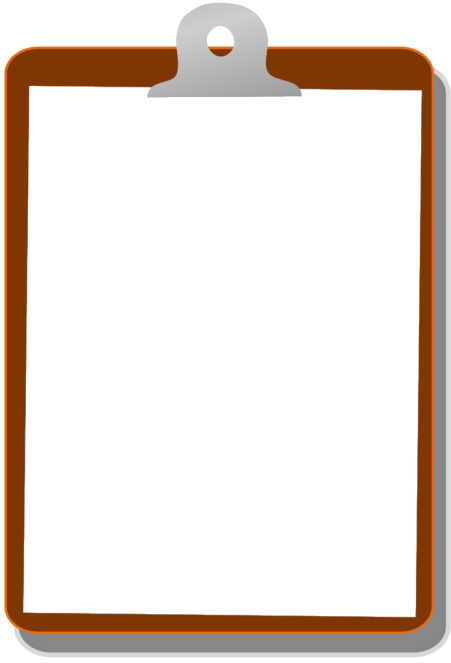 Lisa is a 17-year-old G1PO
LMP 9 weeks ago
Wants medical abortion
Has a safe place to take misoprostol
Has support of her mother
more…
Case Study: Lisa
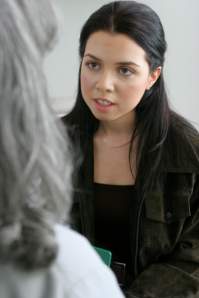 Are adolescents appropriate candidates for medical abortion?
Phelps et al 2001; Niinimaki et al 2009; Li-Wei et al 2009
[Speaker Notes: Talking Points
Adolescents are appropriate candidates for medical abortion if they understand the process and are prepared (as women of all ages need to be)
Studies show that adolescents handle medical abortion well
Medical abortion is slightly more effective in nulliparous women (which is more likely in an adolescent)
The national data base of Finland found that the incidence of post-abortal complications is similar or lower among adolescents than among adult women. Compared to surgical method, medical abortion is a safe alternative to adolescent women.

References 
Phelps, Rachael, Eric A. Schaff, and Stephen L. Fielding. 2001. Mifepristone abortion in minors. Contraception, 64: 339-43.
M. Niinimäki, A. Pouta, A. Bloigu, M. Gissler, E. Hemminki, S. Suhonen, O. Heikinheimo. 2009. Safety of medical vs. surgical abortion in adolescents. International Journal of Gynecology and Obstetrics, Volume 107, Supplement 2, Page S287.
Li-Wei Chien, Wei-Min Liu, Chii-Ruey Tzeng, Heng-Kien Au. 2009. Effect of previous live birth and prior route of delivery on the outcome of early medical abortion. Obstetrics & Gynecology; 113(3): 669-674. 

---
Original content for this slide submitted by ARHP’s Clinical Advisory Committee for “Medication Management of Elective First Trimester Abortion”  in October 2010. Original funding received from Danco Laboratories, LLC. through an educational grant. This slide is available at www.arhp.org/core.]